Autonomous Cyber-Physical Systems:Intro to Models of ComputationSynchronous & Asynchronous Process Models
Fall 2024. CSCI 513.
Instructor: Jyo Deshmukh
Acknowledgment: Some of the material in these slides is based on the lecture slides for CIS 540: Principles of Embedded Computation taught by Rajeev Alur at the University of Pennsylvania. http://www.seas.upenn.edu/~cis540/
Model-based Development (MBD) or design
Most popular paradigm for principled software development in CPS
MBD when used for designing CPS has 4 main steps
Model the physical components/environment (also known as a plant model)
Analyze the plant, and synthesize/design the control-software at a high-level
Co-Simulate the plant and control-software for testing/analysis
Automatically generate code from the control-software model for deployment
Many popular MBD frameworks
Simulink®, LabView™, RationalRose, DyMola, TargetLink, Scade, Python etc.
[1] Nicolescu, Gabriela; Mosterman, Pieter J., eds. (2010). Model-Based Design for Embedded Systems. Computational Analysis, Synthesis, and Design of Dynamic Systems. 1. Boca Raton: CRC Press.
2
Models of Computation: Functional
Classical model of computation: Programs as Functions
Start from a given input, 
Produce a certain output and then terminate
Desired functionality can be described by a mathematical function
Emphasis is on data computation
Canonical model: Turing machines e.g. compute square-root, encrypt some text, etc.
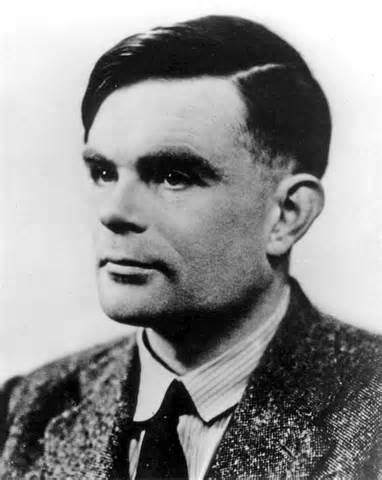 3
Models of Computation: Reactive/Interactive
Interactive Programs:
Interact with the user in their own time, i.e., react to user’s commands, but with no real-time constraints
Emphasis is on user-interaction; e.g., web browsers, word processors, etc.

Reactive Programs:
Continuously interact with the environment at a rate decided by the environment
Emphasis is on system-environment interaction; e.g., aircraft autopilot, mail-servers, etc.
4
Models of Computation: Timing
What’s the notion of time in the model?
Real-time or Logical time-steps of execution?
What time do different components in the model use?
Single global clock for full synchronization?
Different clocks in each component?
What level of granularity do we need in time?
Discrete time-steps or Continuous dense time?
5
Most convenient model of computation for an Autonomous CPS is a
reactive and concurrent model of computation.

An autonomous CPS can be viewed as a network of components that communicate
either synchronously or asynchronously.
6
Models of Computation
Synchronous Model of Computation
Asynchronous Model of Computation
Timed Models
Like Asynchronous models, but with explicit time information
Can make use of global time for coordination
Continuous-time models/Dynamical system models
Like Synchronous, but time evolves continuously
Hybrid Dynamical Models
7
Synchronous Models
8
Synchronous Models
All components execute in a sequence of rounds in lock-step

Example: 
Components in a digital hardware circuit with a central global clock
9
Simple Representation of a Synchronous Component
State Variables Declaration and initialization
Update action that happens in each round
Input Names and Types
Output Names and Types
Component
10
Simplest synchronous component: delay
(Boolean = {0, 1})
Input variable: in of type Boolean
Output variable: out of type Boolean
State variable: x of type Boolean, initialized to 0
In each round, component updates output from the state and state from input
bool in
bool out
bool x := 0
out:=x ; x:= in
11
Execution of “Delay”
Initialize state to 0
Repeatedly execute rounds
In each round:
Choose value for input (provided from environment, e.g., by user)
Execute update code
bool in
bool out
bool x := 0
out:=x ; x:= in
0
1 / 0
1 / 1
0 / 1
0 / 0
1 / 0
1
1
0
0
1
12
Formalization of synchronous comp.
State Variables Declaration and initialization
Update action that happens in each round
Input Names and Types
Output Names and Types
Component
13
Semantics of updates & initialization
14
bool in
bool in
bool out
int y:= 0
bool z:= 0
bool x := 0
int out
out:=y ; 
if (z==0) 
	y:= y + 1
else
	y:=  y-1
z := in
out:=x ; x:= in
15
[Speaker Notes: int = {int_min,..,-1,0,1,..int_max} 
Q_I = {0, 1}, Q_O = {0, 1}, Q_X = {0,1}
Q_I = {0,1}, Q_X = int x {0,1}, Q_O = int]
Semantics of updates & initialization
16
Transitions for Delay
bool in
bool out
bool x := 0
out:=x ; x:= in
17
Composition of Synchronous Components
bool in1
bool in2
bool out1
bool out2
bool x1 := 0
bool x2 := 1
out1:=x1 ; x1:= in1
out2:=x2 ; x2:= in2
Delay sequentially composed with Delay
18
Composition of Synchronous Components
bool in1
bool in2
bool out1
bool out2
bool x1 := 1
bool x2 := 0
Observe:
in2 is the same as out1 in every round
Ignoring first 2 rounds, outputs of d2 are the inputs to d1 delayed by 2 rounds
out1:=x1 ; x1:= in1
out2:=x2 ; x2:= in2
Delay 1
1
Delay 2
0
1 / 1
0 / 1
0 / 0
1 / 0
1 / 1
1 / 0
1 / 1
0 / 1
0 / 0
1 / 0
1
0
0
1
1
1
1
0
0
1
19
What does this model achieve?
int c
bool warn := 0
bool warn
bool in
bool error := 0
int y:= 0
int out
bool error
out:=y ; 
if (in==0) 
	y:= y + 1
else
	y:=  y-1
10101010
11111111
10001111
001100
20
What does this model achieve?
int c
bool warn := 0
bool warn
bool in
bool error := 0
int y:= 0
int out
bool error
out:=y ; 
if (in==0) 
	y:= y + 1
else
	y:=  y-1
If number of ‘0’ inputs seen by the first component exceeds the number of ‘1’ inputs it has seen by 2, at any point in its execution, then the ‘warn’ light becomes high
If this happens again, the ‘error’ light becomes high
21
Synchrony hypothesis
Time needed to execute update is negligible compared to arrival times between consecutive inputs
Synchronous execution is a logical abstraction
Execution time of update code is 0
Production of outputs, updates to state and arrival of inputs happen instantaneously
With multiple components, assume all execute synchronously and simultaneously
Design-time burden: validate synchrony hypothesis
22
Determinism
23
Extended State Machines
Commonly used to describe behavior of synchronous models
Does this ESM remind you of something?
0
1
24
Anatomy of an ESM
Commonly used to describe behavior of MBD models
Initial state
From state
To state
25
Component Switch: What does this do?
bool press
bool out
int x := 0
bool q := 0
switch (q) 
   case 0: if (press==1) q:= 1
   case 1: if (press==0) & (x < 10)
                     q:=1; x:= x+1 
                 elseif (press==1) or ( x >= 10)
	      q:=0; x:= 0; out:= 1
                 end
end
26
ESM corresponding to Switch SRC
q = 0 : off
    = 1 : on
Off
(q==0)
(press==1)?
(press==0)?
on
(q==1)
27
ESM notation
Implicit mode : discrete state variable over some finite enumeration. Here: {1, 0}
Transitions correspond to mode-switch
Each mode-switch has guard/update. Example:
Guard: (press==0) & (x<10) and 
Update: x:= x+1
off
(press==0)?
(press==1)?
on
28
ESM execution
Start in mode off; initial state = (off,0)
Sample executions:
off
(press==0)?
(press==1)?
on
29
ESM transitions could be nondeterministic!
off
(press==0)?
(press==1)?
on
30
Finite-state Components
Component is finite state if all variables are over finite types
bool in
bool in
bool out
int y:= 0
bool z:= 0
bool x := 0
int out
out:=y ; 
if (z==0) 
	y:= y + 1
else
	y:=  y-1
z := in
out:=x ; x:= in
Not FS!
FS
31
Cruise Controller Example
event(real) F
event second
event rotate
event cruise
event inc
event dec
ThrottleController
Clock
Sensor
Display
CruiseController
Driver Inputs
nat speed
event(nat) cruiseSpeed
32
Sensors
Rotation Sensor: Wheel speed sensor or vehicle speed sensor
Type of a tachometer
Counts number of rotations per second and as the wheel radius is known, can compute the linear speed of the car
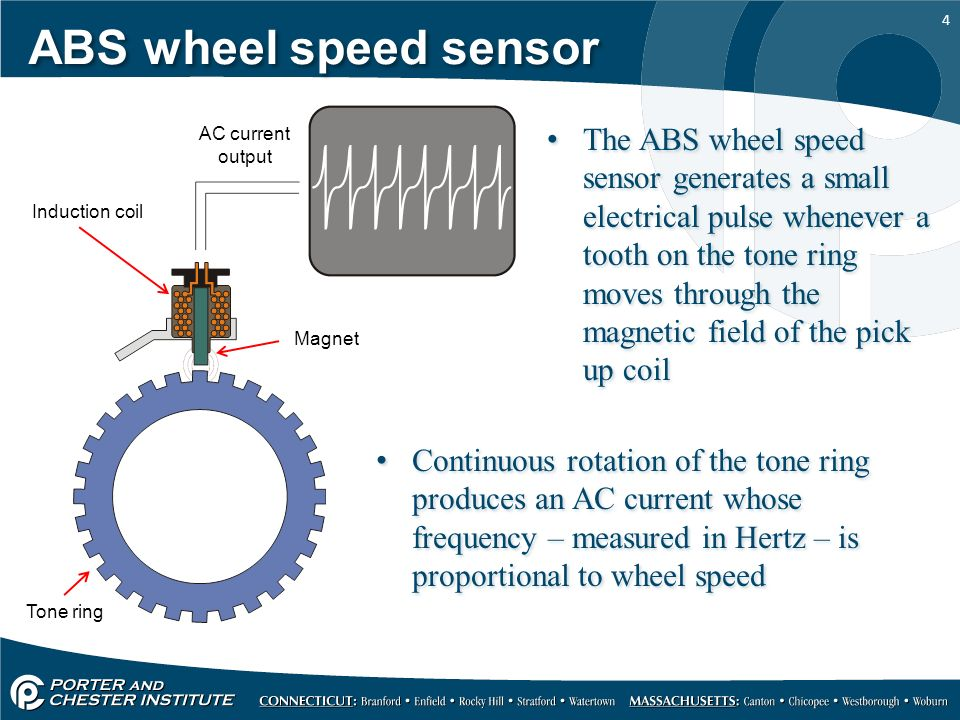 (From Porter and Chester Institute slides on Google Image Search)
33
Actuator
ThrottleController is an actuator that gets a force/torque required to adjust the throttle plate which leads to tracking the desired speed
event(real) F
event second
event rotate
event cruise
event inc
event dec
Clock
Sensor
Display
ThrottleController
CruiseController
nat speed
event(nat) cruiseSpeed
34
Decomposing CruiseController further
35
MeasureSpeed Component
nat speed
event rotate
nat count := 0, s:=0
event second
if rotate?
    count:=count + 1;
if second?
     s:= round( K* count);
     count:=0;
speed:=s
MeasureSpeed SRC
36
Synchronous components: summary
Synchronous dataflow languages used to model synchronous components
Scade-suite from Esterel Technologies: used in many avionics' applications
Benefit: system design is simpler 
Challenge: How do we ensure synchronous execution when components may execute on different hardware?
37
Asynchronous Components
38
Summary of last lecture
Discussed class structure
Discussed class project
Homework assignments, discussions on Piazza
TAs: Vidisha Kudalkar, Sheryl Paul

Subject matter:
Discussed synchronous components, the synchrony hypothesis
Discussed cruise control module using synchronous assumptions
39
Announcements/Logistics
Homework 1 on Brightspace
Due date: September 16, 2023, Time: 23:59.59 AoE
Submit on Brightspace as a single pdf
Today: Asynchronous and Timed Components
40
Asynchrony
Synchrony: All components execute in a sequence of rounds in lock-step
Asynchrony: No lock-step computation!
Natural model for networked, distributed communicating components executing independently and at possibly different speeds
As there is no central, global clock, explicit coordination is required between components
Examples:
Processes in distributed computation, multiple threads in any modern OS
Interrupt-driven processing
41
Asynchronous Reactive Component
bool in
bool 
out
42
Asynchronous Component Example
bool in
bool out
Guarded Update
Tasks: Tin,Tout
43
Asynchronous Reactive Component Execution
Execution Model: In each step only one task is executed
Task can be executed only if it is enabled (guard condition is true)
If multiple guard conditions are true, one task is nondeterministically executed
Sample execution:
bool in
bool 
out
Buffer
44
Example: Asynchrony + Nondeterminism
(0,0)
int x:= 0, y≔ 0
(0,1)
(1,0)
(2,0)
(1,1)
(0,2)
(1,2)
45
Asynchronous Process/Reactive Component
Set of input channels: I
ESM representation: in?v, where v is the value to be received
Set of output channels: O
ESM representation: out!v, where v is the value to be written
Set of state variables X
Initialization Init which maps state variables to initial values
bool
out
bool in
46
Updates are different from Synchronous Comps.
47
Updates are different
48
Updates are different
49
Asynchronous Merge: Sequence of Actions
bool in1
bool in2
Tin1
in1?1
bool out
out!1
(<1>,<1>)
Tout2
in2?0
Tout2
Tin2
out!0
Tin2
(<1>,<0,1>)
(<1>,<0>)
in2?1
Asynchronous Processes can also be represented with extended state machines
50
Composing Asynchronous Processes
Parallel composition: Inputs, Outputs, States and Initialization similar to the synchronous case
Input consumption needs to be synchronized with output production for the ‘temp’ variable
bool temp
bool in
bool out
Buffer
Buffer
51
Composed DoubleBuffer
temp
Buffer
Buffer
bool in
bool out
bool in
bool out
Double
Buffer
52
Blocking vs. Non-blocking Synchronization
Task Tout of P1 can produce a value on the output only if P2 has an input task that is enabled to consume the value with some input task
In this example, once x becomes odd, P2 cannot consume (no enabled input task) and it blocks communication
Process is non-blocking on channel in if at least one guarded update corresponding to input task for in is enabled
Process is non-blocking if for every input channel, the disjunction of all guards corresponding to input tasks for that channel is valid or the Boolean formula 1 (true).
int x := 0
int y := 0
int tmp
P1
P2
How do you make P2 non-blocking?
53
Deadlocks
Common error in asynchronous designs
Caused by each process waiting for another process to execute a task, but no task is enabled
bool y1 := 0, z1 := 0
bool y2 := 0, z2 := 0
r1
r2
T11
P1
Must synchronize
P2
T21
(1,0),
(1,0)
54
Wrapping it all up
Synchronous components/processes:
Good abstraction if you have a common shared clock at which each component in your software executes
Asynchronous components/processes
Good abstraction if you have interrupts, user-driven actions
55